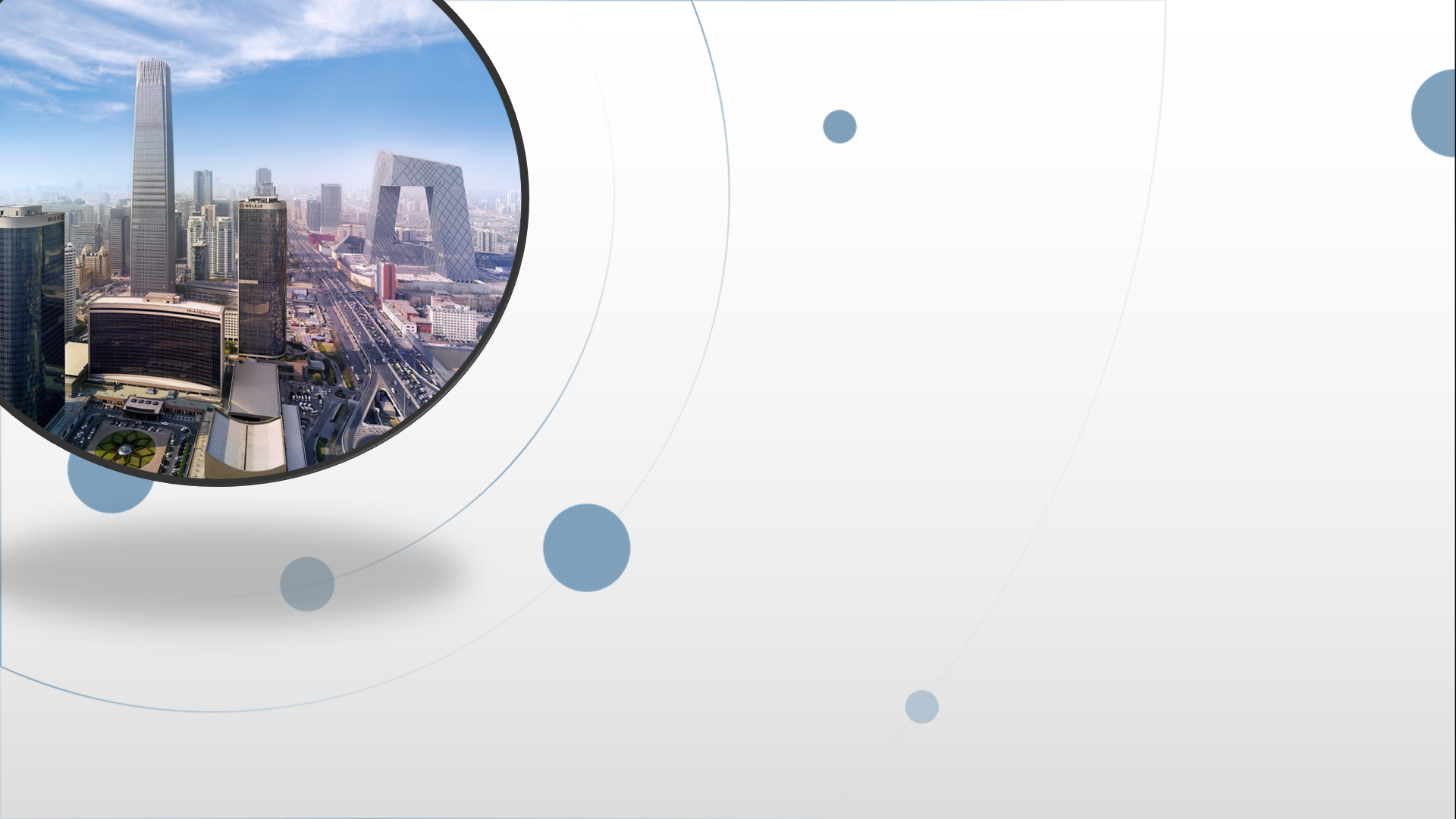 朝阳区线上课堂·高三年级语文
文言文语句翻译选择题
北京汇文中学朝阳垂杨柳分校   张志军
学习目标
1.了解语句翻译选择题的命题特点，归纳典型错因。
2. 通过梳理近年高考题和模拟题中的典型示例，掌握语句翻译选择题理解、辨析的方法，提升正确率。
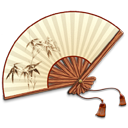 示例：2019年北京卷
8. 下列对文中语句的理解，不正确的一项是（3分）
A. 其文深闳杰异    《国语》文章深刻宏阔杰出特异
B. 其说多诬淫       其中所言多是诬陷和混乱的
C. 彼固有所逼引     以上事物本来自有其相互作用的条件
D. 又况天地之无倪   又何况天地广阔无边
设问方式
翻译能力
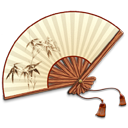 任务一：写出下面高考试题选项中加点词语的正确含义

例1. 其说多诬淫——其中所言多是诬陷和混乱的   



例2.燕、代、秦、赵即引其使而归——燕、代、秦、赵就带领衡山的使节回国
欺骗
燕、代、秦、赵四国
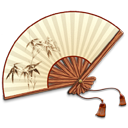 命题特点
任务二：
1.考查重点实词、虚词的理解，但更重要的是语句的通顺性。

2.注重语句在学科认知情境中逻辑合理性。
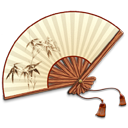 典型错因
任务二：
1.对关键词语解读错误。
2.前后语句之间逻辑矛盾。
3语法结构错误。
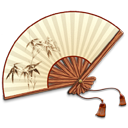 归纳方法
任务三：
                        （一）
例3．既而摧抑顿挫者几三十年 ——之后遭遇失意与得意的情况将近三十年

例4．下列对文中语句的理解，不正确的一项是（3分）
A．黄生之能浸浸闻	   黄生能够渐渐被人知道
B．而异其业之进      而且为黄生学业长进感到惊奇
×
1.关注关键词的含义
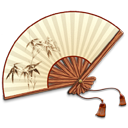 归纳方法
（二）
例5．下列对文中语句的理解，不正确的一项是（3分）
A．量者心之体，智者心之用
气量是心的内在根本，才智是心的外在表象
B．藉令戢悻悻之怒
假如让他克制住愤愤的怒气
C．相为圜转而不可测者也
是相互转化不能预测的
D．声音笑貌传其摇荡无主之衷
声音表情随着他起伏的命运而变化
×
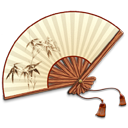 2.关注语法
（三）
例6．
原句：我鞠躬不敢息
翻译：我（一直）鞠躬求饶不敢停止
语境：狼曰：“初，先生救我时，束缚我足，闭我囊中，压以诗书，我鞠躬不敢息。是安可不咥？”丈人曰：“是不足以执信也。试再囊之，吾观其状果困苦否。”狼欣然从之。  
                          （取材于马中锡《中山狼传》）
例7．赐失之矣—— 赐，你丢失了机会啊
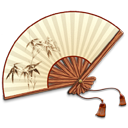 归纳方法
（三）
例8．下列对文中语句的理解，不正确的一项是（3分）
A．若谋，则疑可以豫筹者也
至于谋略，或许是可以预先筹划的
B．机操于转眄
在转眼之间机械操作
C．规无穷之变于数端
（把战争）无穷的变化谋划为几种方案
×
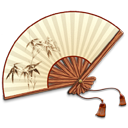 3.关注语境
课堂综合检测
乡人管彦少有才而未知名。王裒独以为必当自达，拔而友之，男女各始生，便共许为婚。彦后为西夷校尉，卒而葬于洛阳，后更嫁其女。彦弟馥问裒，曰：“吾薄志毕愿山薮（sǒu），昔嫁姊妹皆远，吉凶断绝，每以此自誓。今贤兄子葬父于洛阳，此则京邑之人也，岂吾结好之本意哉！”
                                   （《晋书·孝友传》）
下列对文中语句的理解，不正确的一项是（3分）
A．王裒独以为必当自达  只有王裒认为他必将宦达
B．男女各始生          各人的子女刚出生
C．后更嫁其女         （管馥）后来改嫁了管彦的女儿
D．吾薄志毕愿山薮      立薄志心愿在山林中得到满足
×
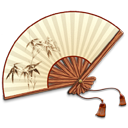 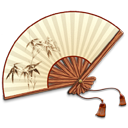 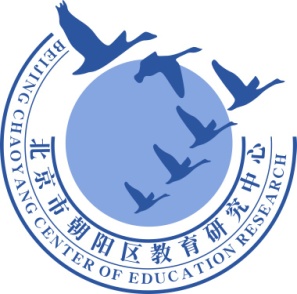 谢谢您的观看
北京市朝阳区教育研究中心  制作